Immunology of Asthma
Immunology Unit
Department of Pathology
King Saud University
Immunology of Asthma
Objectives:
To the difference between extrinsic and intrinsic asthma
To be familiar with types of allergens and their role in allergic sensitization
To understand the inflammatory processes operating in allergic asthma
To know about the airway remodeling
Asthma is a clinical syndrome characterized by:
1.		Episodes of reversible airway 	obstruction
2.		Increased bronchial reactivity
3.  	Airway inflammation
Patients with asthma present with one or more of the following symptoms:
1.  Breathlessness (difficulty in breathing)
2.  Wheezing 
3.  Persistent cough
4.  Chest tightness
Airway Obstruction in Asthma
Classification of Asthma
Intrinsic (non-atopic)

2.	Extrinsic (atopic)
	( Atopy: genetic tendency to develop allergy)
Non-atopic (intrinsic) asthma(10-33% of asthmatics)
Negative skin tests 
No clinical/family history of allergy 
Serum IgE levels are usually normal 
Older patients 
More severe
Atopic (extrinsic) asthma Allergies trigger asthma attacks in:
60-90%    Children 
			50%          Adults 

 Approximately 75-85% of patients with asthma
 have positive (immediate) skin test reactions 
                 to various allergens
Role of Allergens in Asthma
Allergen sensitization is linked to the risk of developing asthma

Indoor allergens
House dust mites
Domestic pets (cat fur & dander)
Cockroaches (insects)
Molds (fungal spores)
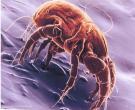 Outdoor allergens:  - Fungal spores (e.g. Alternaria) - Grass, tree & weed  pollens
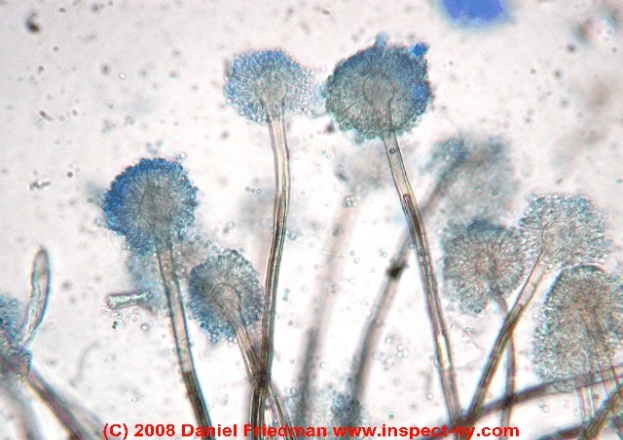 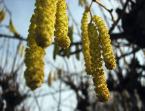 Fungal spores
Grass pollens
Tree pollens
Antigen presenting cells (APCs) in the lung:
Two subsets of dendritic cells (DCs) in the lungs:
 
One subset of DCs called respiratory tract myeloid DCs (mDCs) help in the development of asthma symptoms 

Second subset known as plasmacytoid DCs (pDCs) aid in respiratory tolerance to allergens
In susceptible individuals First encounter with allergens activate B-cells to produce IgE
Inhaled allergen
Subsequently:
Inhaled allergens activate submucosal mast cells in the lower airways
Mediators are released within seconds causing:
1. Bronchoconstriction
2. Influx of eosinophils
 & other inflammatory cells
Asthma  results from complex interactions among  the inflammatory cells that involve:
Airway epithelium
Nervous system
Bronchial smooth muscles
Factor contributing to airflow obstruction  leading to difficulty in breathing include:
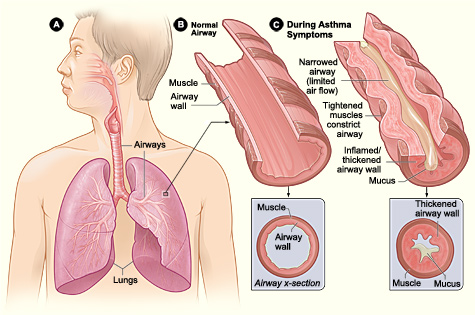 Response to allergen  occurs in two phases
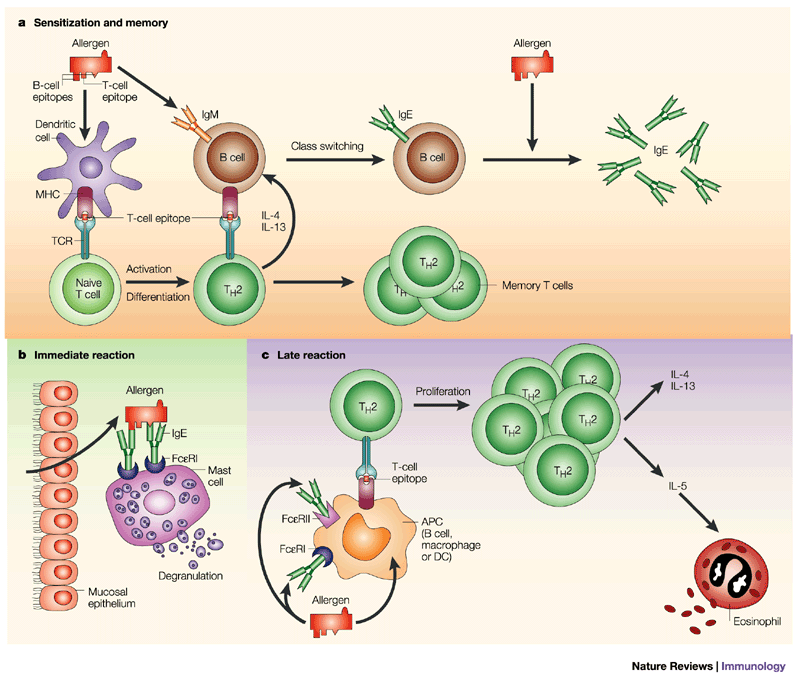 Early allergic response
1. Occurs within minutes
  2. Manifests clinically as:
                    - Bronchial constriction 
                    - Airway edema 
                    - Mucus plugging 

   Is reversible and responds to bronchodilators
Late allergic response:
1. 	Appears 4 to 10 hours later
 2. 	Results from infiltration by inflammatory 	cells.
 3.	Activation of lymphocytes & eosinophils 

                      Responds to steroids
                   (Anti-inflammatory drugs)
Th2 cells and role of   cytokines in allergic asthma
Allergens drive T-cells towards Th 2 type:
Th2  secrete the cytokines:

             IL-4, IL-5, IL-9 & IL-13 
            which promote :

 	1. 	Production of IgE by B cells
 	2. 	Eosinophil attraction and infiltration
 	3. 	Airway inflammation 
 	4. 	Increased bronchial reactivity
Role of IL-4  in allergic asthma
The main role of IL-4 is  carried out  during the initial priming of Th2 cells :

1.	Regulates isotype switching in B cells to 	IgE
2.	Induces MHC II on antigen-presenting 	cells 
3. 	Induces adhesion molecule expression  
4. 	Activate  mast cells and eosinophils
Role of IL-13 in allergic asthma
IL-13 induces inflammation

Stimulates mucus hyper-secretion

Induces sub-epithelial fibrosis
Role of IL-5 in allergic asthma
IL-5 induces an increase in eosinophil production in the bone marrow 

2.	Release of eosinophils from the bone marrow into circulation
Role of eosinophils in allergic asthma
Eosinophils initiate asthmatic symptoms by causing tissue damage in the airways of the lungs
Production of eosinophils is inhibited by IL-10
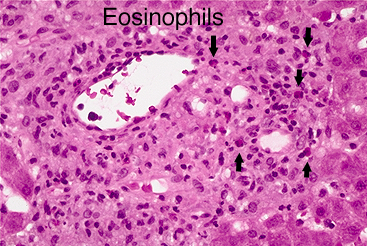 Role of regulatory T – cells:
Regulatory T cells suppress the effector mechanisms that induce asthmatic symptoms 

  Asthmatics may lack functional regulatory T cells that can inhibit an asthmatic response
Activation of inflammatory cells (mast cells, eosinophils etc,) is a major inducer   of airway inflammation.
Airway inflammation is the hallmark in   the asthmatic lung 

              which leads to :

                         Increased bronchial reactivity
Products of the inflammatory cells act on :
Airway smooth muscle cells 
  	Lung fibroblasts  
3.   	Mucous glands   

 		and cause :
            Airway Remodeling
Airway  remodeling refer to:
1. Smooth musclehyperplasia &   hypertrophy2. Mucous gland hyperplasia3. Collagen deposition
4. fibroblast activation
5. Chronic inflammation
4. Fibroblast activation
Inflammatory cells & their mediators
Airway inflammation


    Increased bronchial                  Airway remodelling      reactivity
Outcome of increased airway reactivity
Predisposes patients to develop asthma attacks 
               on exposure to non-specific irritants:

                 1. Chemical irritants 
                 2. Smoke & strong perfumes
                 3. Sulphur dioxide & air pollutants 
                 4. Viral and bacterial respiratory infections
Outcome of airway remodeling
Can  ultimately lead to fibrosis and irreversible airway obstruction in some   patients
Take home message
1. Asthma is characterized by episodic reversible   
      airway obstruction
 2. Classified in 2 types: intrinsic & extrinsic
 3. In the extrinsic type allergens drive  T-cells
     into Th2 pattern 
 4. Airway inflammation is a hallmark finding in
     the asthmatic lung
 5. Inflammatory cells lead to increased bronchial
     reactions & airway remodeling which is not revisable